5 Themes of GeographyUnit 3What is it? -and-How is it studied?
Geography - what does it mean?
It is the study of the Earth and everything in or on it


Geographers - the ones doing the studying
They do this by describing a place by finding its physical and human characteristics 
Examine the details and the relationships
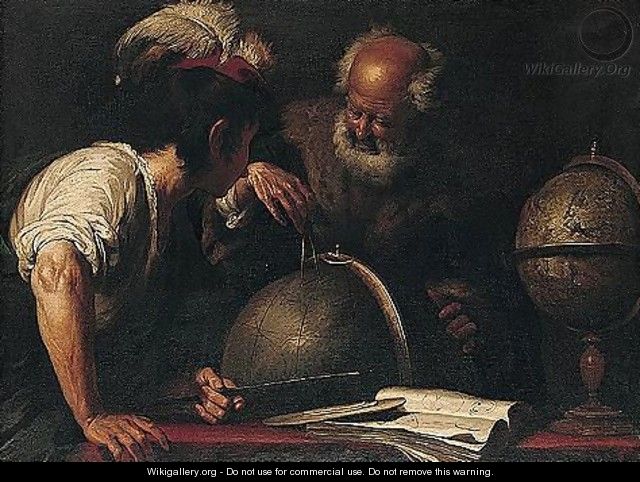 Geographers ask 2 basic questions…
Where is it located?
Why is it there?
To organize answers…they use the “5 Themes of Geography”
Location
Place
Human-Environment Interaction
Movement
Region
“5 Themes of Geography”5 ways to look at Earth (categories to organize their info.)1.) Location - first step in studying a place… learn of its location2 Ways To Do This
Absolute Location - (exact place on the Earth)
Use the “geographic address” to identify location by using Latitude and Longitude
Ex. The White House is at 38° N, 77° W
Or a street address, 1600 Pennsylvania Avenue Washington DC
Relative Location
Explains where a place is by describing what it’s near
By distance, direction, or a landmark
“It’s 6 miles South of Washington DC”
“It’s over there by the airport”
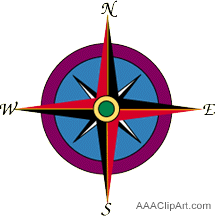 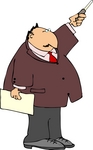 2.) Place - describes what it’s like there to distinguish one place from another place
Physical Features
To describe…may speak of mountains, rivers, beaches, and animal and plant life of a place.
Human Features
To describe…may speak of population, what the people look like, or man-made features (cities, etc.)
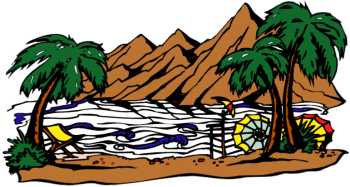 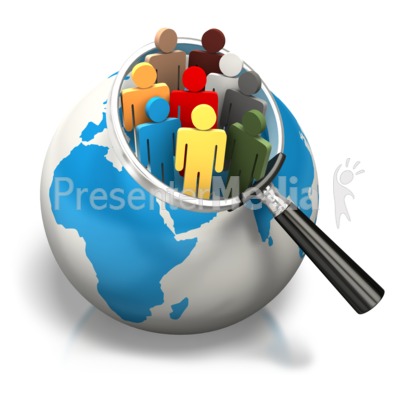 3.) Human-Environment Interaction – how humans adapt to, modify and depend on the environment
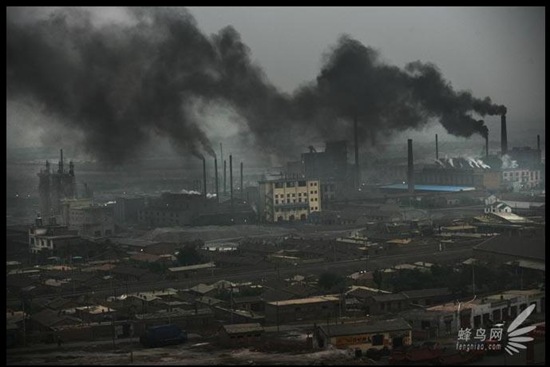 Theme Main Ideas:
how people affect their environment 
how environment affects people 
how they affect each other

Geographers also use H-E-I
to discuss consequences (good or bad) of people’s actions
Lasting affects
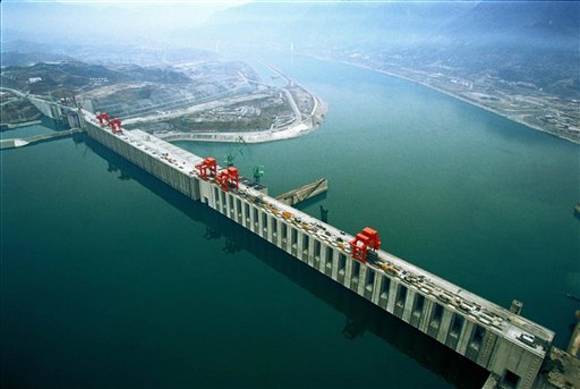 4.) Movement – shows the connectedness in the mobility of people and their ideas, language, goods (culture)
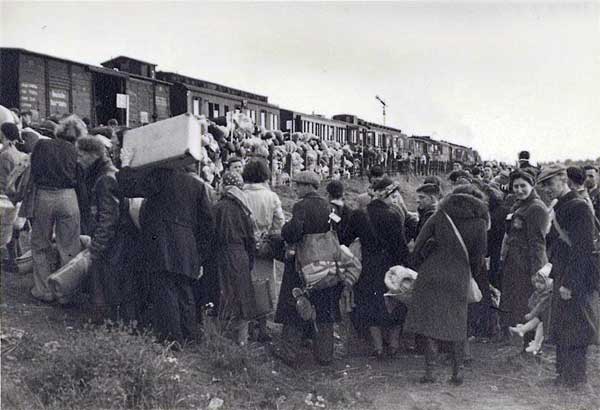 How and why people travel
Ex: Jewish families leaving German-occupied Europe
Refugees
Bring and spread their own culture…
People become connected to and dependent on others
Modern day…the United States asa“Melting Pot”
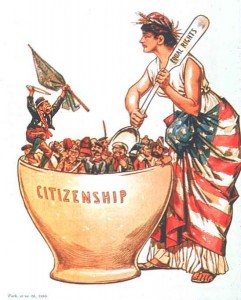 5.) Region – An area on the earth's surface that has unifying characteristics (common interests)
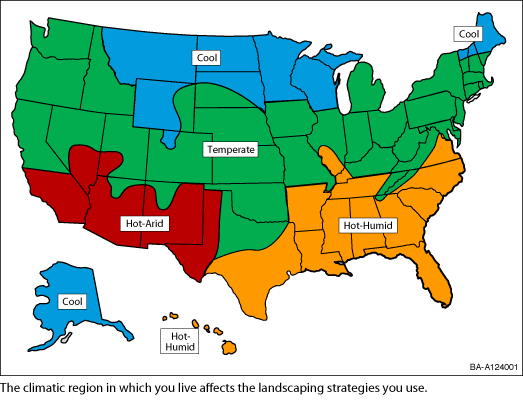 You can make comparisons on how a region has changed over time by looking at…
Climate
Tropical or dry
Land
Mtns. or plains
Population
Dense or Sparse
Industry
Farming or Banking
For example, states in a region have the same…
Climate
Grow the same crops
Have the same accents
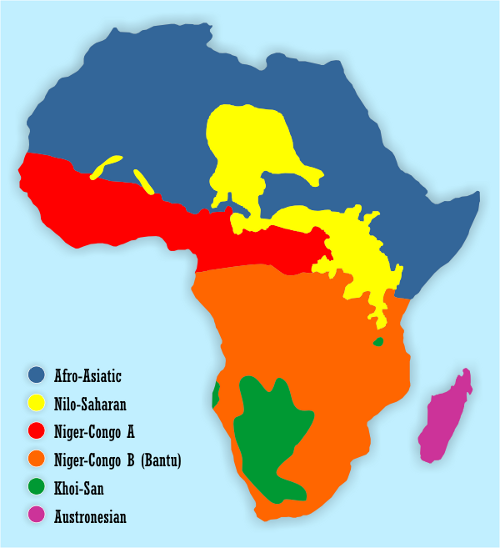